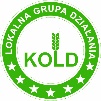 Szkolenie z zakresu EFS+
Opalenica, 9 maja 2024 r.

Ireneusz Witkowski
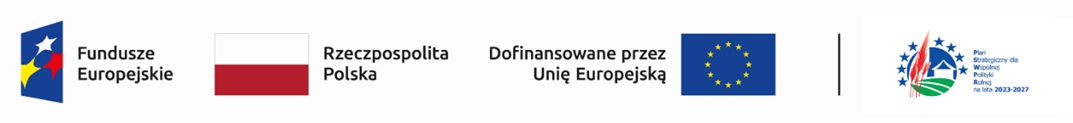 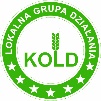 Obszar LGD KOLD
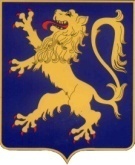 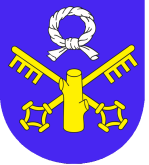 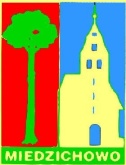 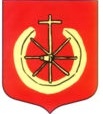 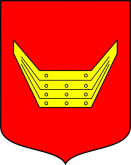 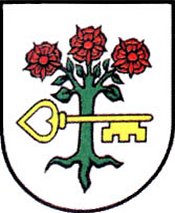 Liczba mieszkańców : 83 466
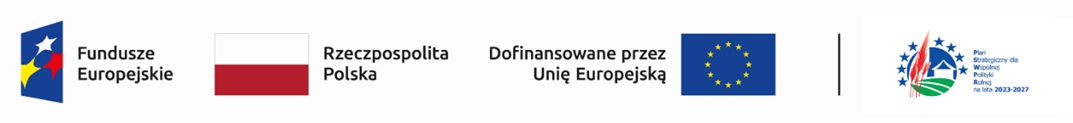 Realizacja LSR  2014-2020
Projekty infrastrukturalne  -33 na kwotę  4 402 838,00 zł
Przedsiębiorcy                  - 58 na kwotę  6 342 276,40 zł
Granty                             - 104 na kwotę 1 789 116,60 zł 
Projekty współpracy  -  10  ( w tym 3 międzynarodowe) na kwotę 1 258 288,00 zł 
Projekty z KSOW 1 na kwotę 16 680,00 zł
Projekty partnerskie z KSOW – 6 
-----------------------------------------------------
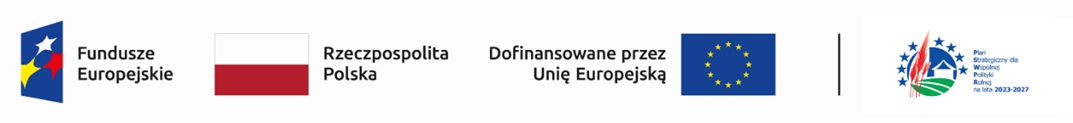 Inne programy
Erasmus + dla dorosłych ( 5 partnerów zagranicznych) na kwotę 114 250 € 
                                      
Działaj Lokalnie     71   grantów na kwotę 343 459,80 zł
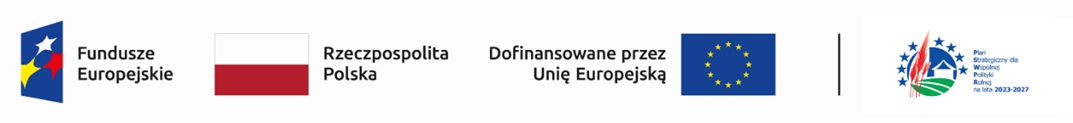 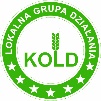 Założenia Lokalnej Strategii Rozwoju LGD KOLD na lata 2023-2027
> Wielofunduszowość – EFROW , EFRR, EFS
> projekty inwestycyjne, społeczne, granty w tym partnerskie , własne
> beneficjenci : 
- samorząd terytorialny w tym instytucje kultury, OPS-y, Poradnie Psychologiczno- pedagogiczne, przedszkola, szkoły
-  osoby prawne w tym organizacje pozarządowe
-  przedsiębiorcy w tym agroturyści
> 16 przedsięwzięć tematycznych
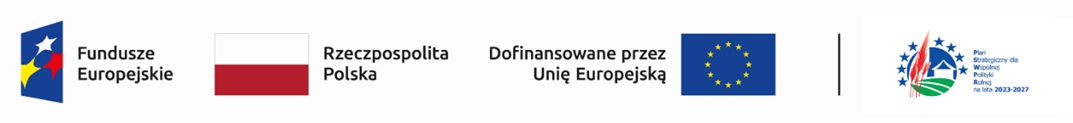 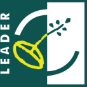 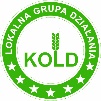 Założenia Lokalnej Strategii Rozwoju LGD KOLD na lata 2023-2027
Zakres tematyczny :
> Rozwój aktywności mieszkańców obszaru w tym:
-  kompetencje cyfrowe seniorów w tym UTW i KGW
- zajęcia animacyjne dla dzieci i młodzieży oraz kobiet w tym z  regionalizmu
- wyposażanie zespołów artystycznych w sprzęt i stroje
- organizowanie spotkań z tradycji i zwyczajów lokalnych, 
- warsztaty i zajęcia rekreacyjno- sportowe
- wsparcie edukacji przedszkolnej oraz edukacji poza formalnej
- wsparcie psychologiczno- pedagogiczne
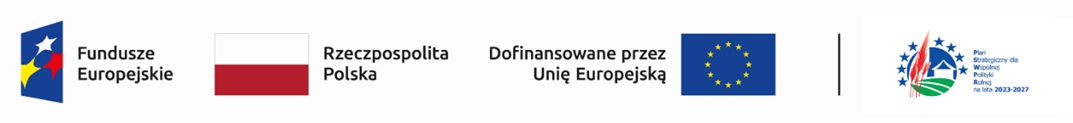 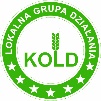 Założenia Lokalnej Strategii Rozwoju LGD KOLD na lata 2023-2027
> przystosowanie infrastruktury w tym:
-  dostosowanie obiektów kultury i świetlic wiejskich do usług dla społeczności lokalnej
- renowacja małej infrastruktury zabytków dziedzictwa kulturowego
- wsparcie dla infrastruktury turystycznej, placów zabaw, boisk sportowych, znakowanie szlaków turystycznych
- wsparcie dla lokalnej sieci dróg pieszo- rowerowych
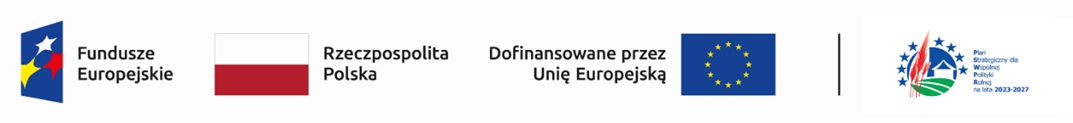 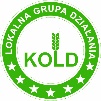 Założenia Lokalnej Strategii Rozwoju LGD KOLD na lata 2023-2027
> Przedsiębiorczość w tym : 
- podejmowanie działalności gospodarczej
- rozwój działalności gospodarczej
(przetwórstwo lokalne, turystyka, rekreacja, rehabilitacja, zdrowie, nowe technologie, promocja regionu, punkty informacyjne)
- tworzenie i rozszerzenie agroturystyki 
- tworzenie zagród edukacyjnych w tym przy gospodarstwach rolnych
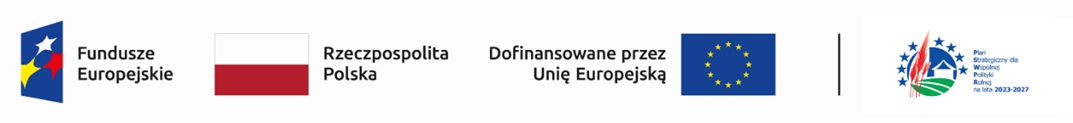 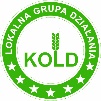 Założenia Lokalnej Strategii Rozwoju LGD KOLD na lata 2023-2027
> projekty partnerskie w tym : 
- na terenie LGD
- krajowe
- zagraniczne
> projekty własne realizowane przez  LGD w tym :
 - organizowanie spotkań z tradycji i zwyczajów lokalnych, turystycznych i sportowych oraz promocji zespołów artystycznych i KGW
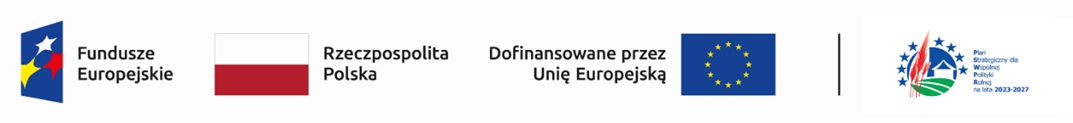 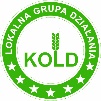 Budżet : 5 022 500 €
- projekty  z  PS WPR    - realizacja projektów z  Europejskiego Funduszu  Rolnego na Rzecz Rozwoju Obszarów Wiejskich         3 065 500 € 
- Projekty  z EFRR      - realizacja projektów z Europejskiego Funduszu Rozwoju Regionalnego                                                                        
                                                           784 000 € 
- projekty z EFS+      - realizacja projektów z Europejskiego Funduszu Społecznego                                                                                               
                                                         1 176 000 €
W tym : Wdrażanie LSR                  4 100 000 €
                Zarządzanie LSR                922 500 €
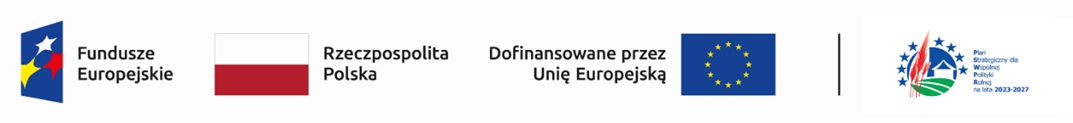 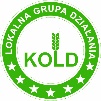 Warunki  aplikowania
- konkursy ogłaszane przez  LGD KOLD ( prasa, media społecznościowe, strony www)
- przed konkursami szkolenie i doradztwo
- osobowość prawna 
- wnioski składane elektronicznie i ocena
- podmioty działające na obszarze LGD KOLD
- organizacje pozarządowe   -  100 % dofinansowania z PS WPR 
- wyprzedzające finansowanie 
- możliwość pożyczek z jst
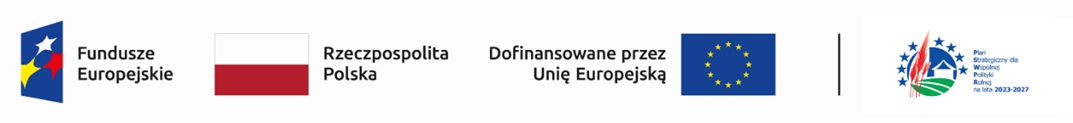 Konkursy EFS+Nabory wniosków
1.7. Uczymy się przez całe życie
Klasyczny w tym  z Koncepcji SV
Integracja społeczna osób zagrożonych ubóstwem i wykluczeniem społecznym
Warsztaty , szkolenia, kursy, wizyty studyjne, działania z zakresu kompetencji cyfrowych i zainteresowań mieszkańców. 
Termin naboru 16-30.09.2024r.
Termin realizacji : do 30.06. 2026r. 
Kwota   148 900 Euro
Kwota wniosku: min  50 000 PLN
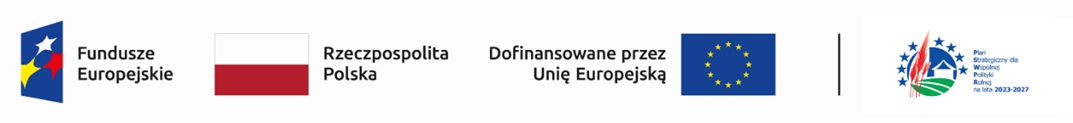 Konkursy EFS+Nabory wniosków
1.8. Edukacja przedszkolna i szkolna podstawą rozwoju społecznego
Klasyczny w tym  z Koncepcji SV
- poprawa dostępności i jakości edukacji przedszkolnej
wsparcie przedszkoli w wyrównywaniu szans w postaci dodatkowych zajęć zainteresowań wraz z wyposażeniem w materiały i sprzęt nieodzowny do zajęć
Termin naboru: 02-16.12.2024r..
Termin realizacji : do 30.06. 2026r. 
Kwota:    150 000 Euro
Kwota wniosku: min  50 000 PLN
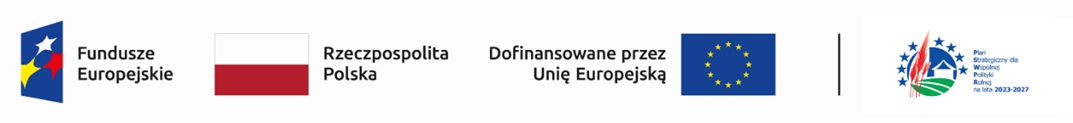 Konkursy EFS+Nabory wniosków
1.8. Edukacja przedszkolna i szkolna podstawą rozwoju społecznego
Klasyczny w tym  z Koncepcji SV
rozwój kompetencji, umiejętności, uzdolnień i zainteresowań uczniów poza edukację formalną
wsparcie szkół oraz świetlic wiejskich, klubów młodzieżowych, świetlic środowiskowych i socjoterapeutycznych w wyrównywaniu szans w postaci dodatkowych zajęć zainteresowań wraz z wyposażeniem w materiały i sprzęt nieodzowny do zajęć jako rozwój kompetencji, umiejętności, uzdolnień i zainteresowań uczniów poza edukacją formalną
Termin naboru: 02-16.12.2024r..
Termin realizacji : do 30.06. 2026r. 
Kwota:    300 000 Euro
Kwota wniosku: min  50 000 PLN
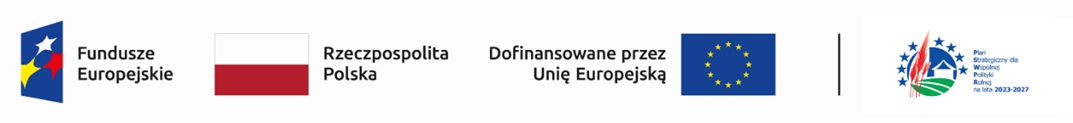 Konkursy EFS+Nabory wniosków
1.8. Edukacja przedszkolna i szkolna podstawą rozwoju społecznego
Klasyczny w tym  z Koncepcji SV
wzmocnienie szkolnictwa zawodowego
- wsparcie poradni psychologiczno- pedagogicznych
- wsparcie poradni psychologiczno-pedagogicznych w postaci warsztatów, zajęć organizowanych dla szkolnictwa zawodowego związanych z zainteresowaniami młodzieży
- kursy i szkolenia, wizyty studyjne z zakresu zainteresowań i doradztwa zawodowego
Termin naboru: 02-16.12.2024r..
Termin realizacji : do 30.06. 2026r. 
Kwota:    161 090 Euro
Kwota wniosku: min  50 000 PLN
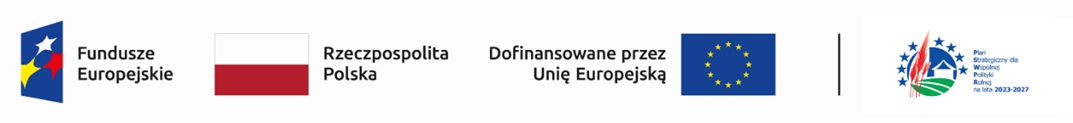 Warunki
Aplikować mogą : Jst, organizacje pozarządowe,
                           (jeśli jest to jednostka samorządu wówczas musi uzyskać upoważnienie) 
      Nie można prowadzić działalności gospodarczej 
Dofinansowanie 95%
Możliwa zaliczka 20 % 
Refinansowanie po rozliczeniu projektu ( istotne wykonanie wskaźników)
Wnioski składane za pomocą platformy elektronicznej LSI 2021
Podpisanie wniosku profilem zaufanym, a umowę kwalifikowanym?
 ( szkolenie z zakresu wypełniania wniosków w systemie LSI 2021 planujemy w czerwcu po szkoleniu w UM).
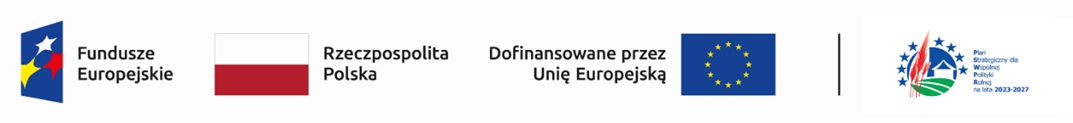 Ocena wniosków
Doradztwo prowadzą pracownicy biura KOLD
Oceny formalnej dokonują pracownicy Biura LGD
Oceny merytorycznej dokonuje Rada elektronicznie ( 7 osób reprezentujące każda gminę i każdy sektor)
Po ocenie Rada z udziałem eksperta ustala listę rankingową do dofinansowania ( publikacja listy na www.kold.pl
Wszelkie pisma i informacje o wynikach przekazywane są elektronicznie
Lista przekazywana jest do Urzędu Marszałkowskiego 
LGD ma 60 dni na dokonanie oceny i przekazanie do UM
UM zwraca się z uzupełnieniami do Beneficjenta
Umowę z Beneficjentem podpisuje Urząd Marszałkowski
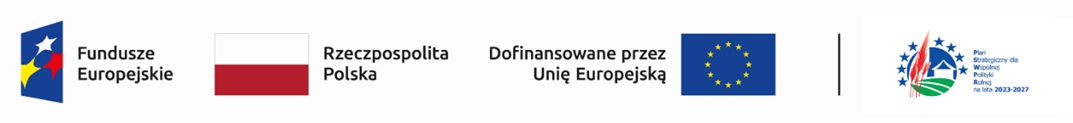 Nabory wniosków EFRR - inf. dla Rady
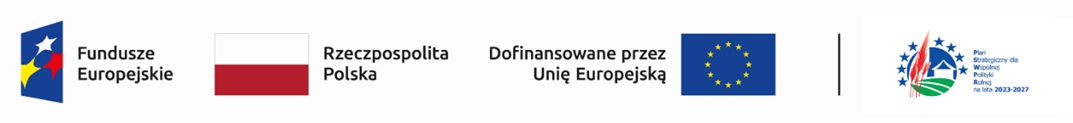 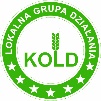 Zapraszamy
Lokalna Grupa Działania KOLD                        
64-310 Lwówek, Rynek 33/1
E-mail : biuro@kold.pl
www.kold.pl
Tel 614424160
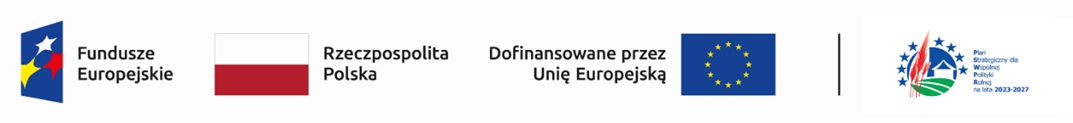